II sastanak PKG
NCTS
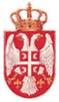 
Agenda
Rezultati projekta
Realizacija projekta
NCTS dokumentacija
GMS dokumentacija
Plan budućih aktivnosti
CCN/CSI konekcija
Rezultati projekta

Rezultat 1
	Uskladiti srpski carinski tranzitni sistem i procedure sa propisima Konvencije o 	zajedničkom tranzitnom postupku i sa propisima NCTS putem implementacije 	NCTS kompatibilne nacionalne aplikacije za nacionalni tranzit i Sistem 	upravljanja obezbeđenjem. 
Rezultat 2
	Uskladiti postupke kontrole srpske carine sa sistemima EU za upravljanje 	rizikom putem implementacije IT sistema za upravljanje rizikom kao i 	tehnikama i tehnologijom upravljanja rizikom.
Rezultat 3 
	Uvesti Sistem ovlašćenog privrednog subjekta (AEO) i sprovesti obuku 	carinskih službenika koji obavljaju operativne poslove radi upoznavanja s 	procedurama koje treba usvojiti i postupaka koje treba preduzeti za AEO.
Rezultat 4
	Sprovesti studiju izvodljivosti kako bi se postavili prioriteti za poboljšanje 	procedura i metodoligije srpske carine koje se primenjuju u železničkom, 	rečnom i vazdušnom saobraćaju.
Realizacija projekta (rezultat 1)
Realizacija projekta ( rezultat 2)
Realizacija projekta (rezultat 3)
Realizacija projekta
Podnosilac
Principal
Primalac
Nacionalni
 sistem
Centralne
usluge
Referentni 
podaci
Nacionalni 
sistem
Nacionalni 
sistem
Arhitektura  NCTS –a
Tranzitna ispostava
Otpremna ispostava
Odredišna ispostava
Spoljni
domen
Nacionalni
domen
Zajednički domen 
i Nacionalni domen tranzitnih zemalja
Nacionalni
 domen
Spoljni domen
8
NCTS dokumentacija

GMS dokumentacija
Plan budućih aktivnosti
Plan budućih aktivnosti
Testiranje nacionalnog NCTS
1. septembra 2014 – 15.decembra 2014.

NCTS u okviru zajedničkog tranzita 
 1. jun 2015.
CCN/CSI Gateway
Sredstva neophodna za CCN/CSI 
Saradnja sa CCN/ tehničkim centrom
Instalacija opreme i konekcija sa CCN mrežom
Testiranje NCTS
Primena NCTS
Drugi organi državne uprave (Poreska uprava, MUP)
Hvala na pažnji
Pitanja, komentari ...